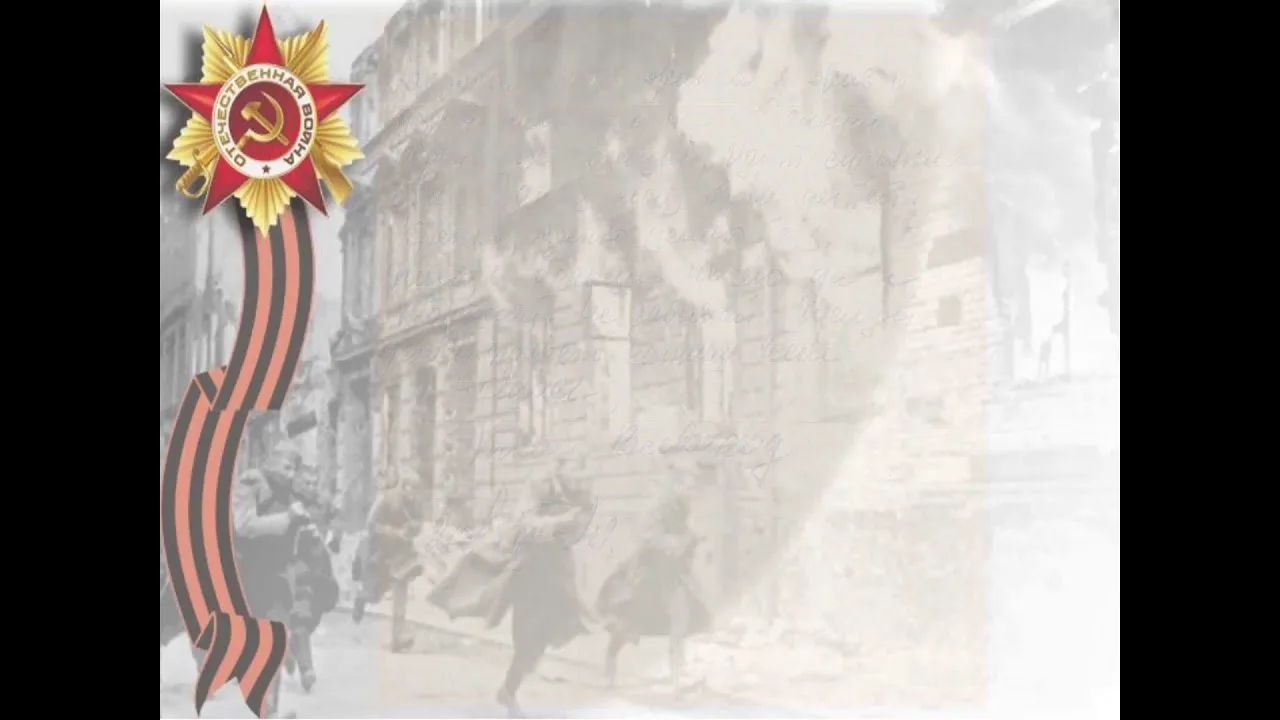 Муниципальное казенное дошкольное образовательное учреждениеИскитимского района Новосибирской области детский сад комбинированноговида «Красная шапочка» р.п. Линево, 633216, 4микрорайон,  дом 15,телефон  (8-38343) 3-38-21; e- mail: ds_kra_isk@edu54.ru
80 лет ВЕЛИКОЙ ПОБЕДЕ
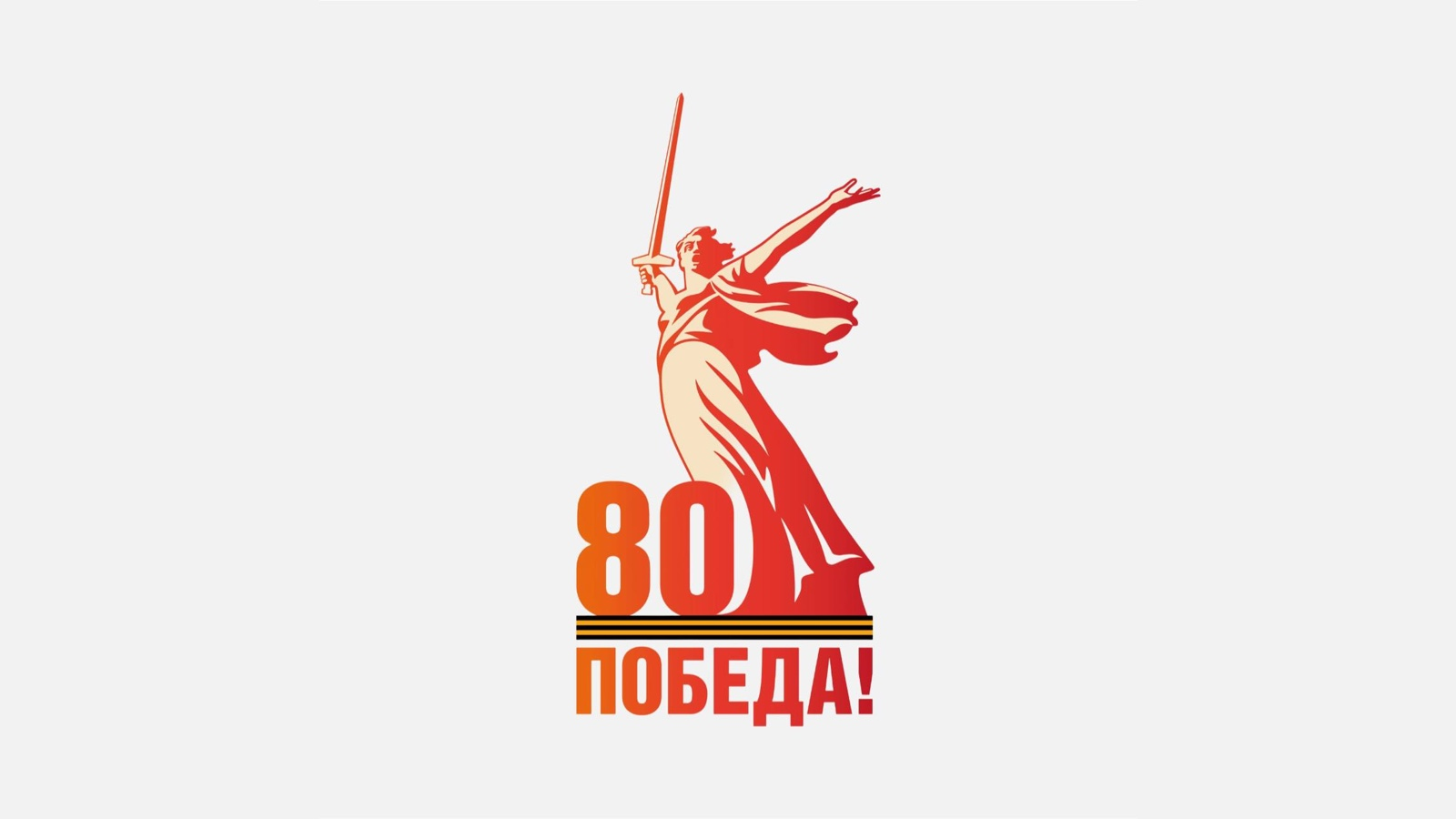 Группа «Золушка»

Воспитатель Брынских О.В.







2025
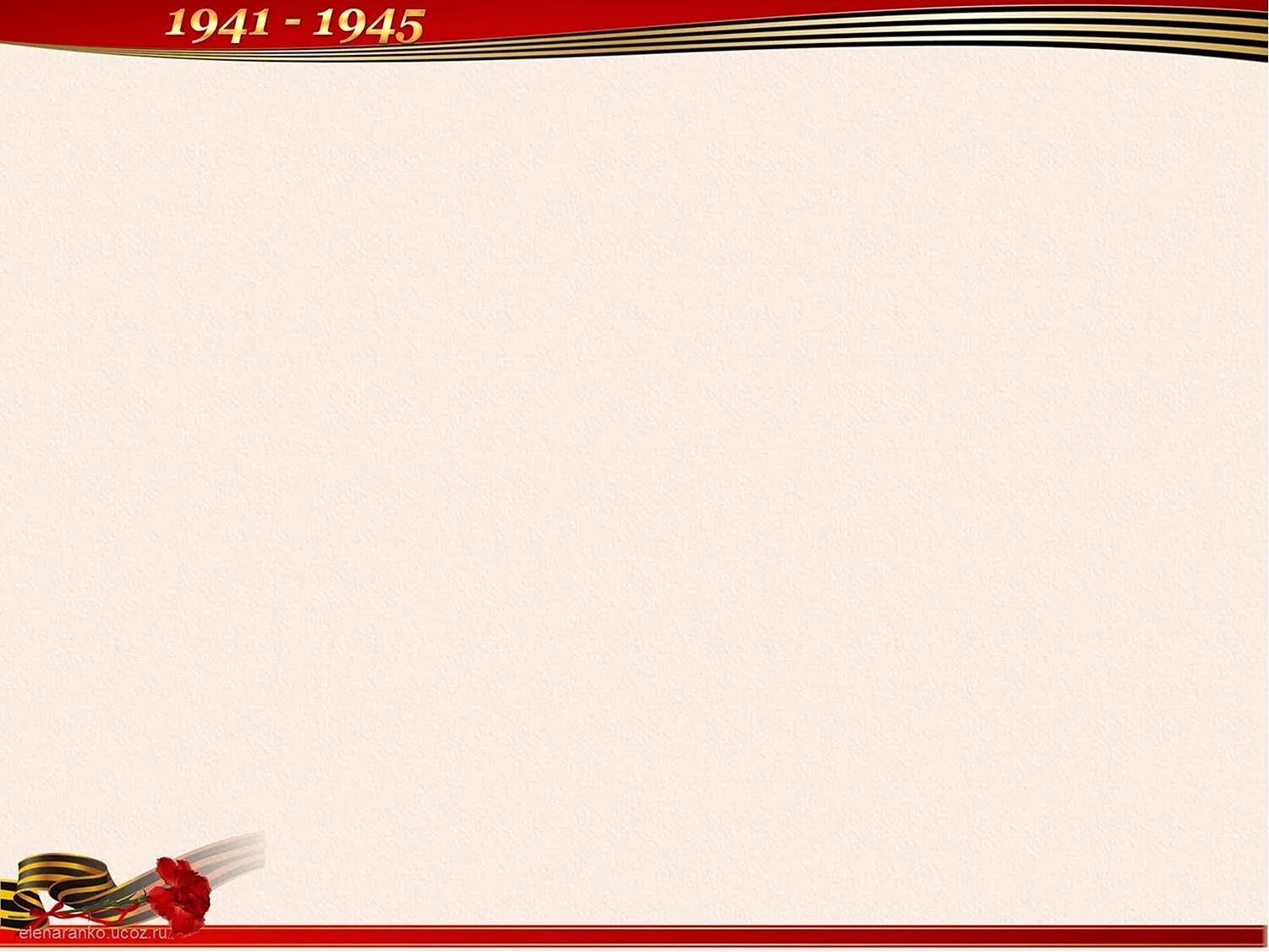 Стихи и поздравления ко Дню Победы 9 маяhttp://vk.com/wall-211107584_4928
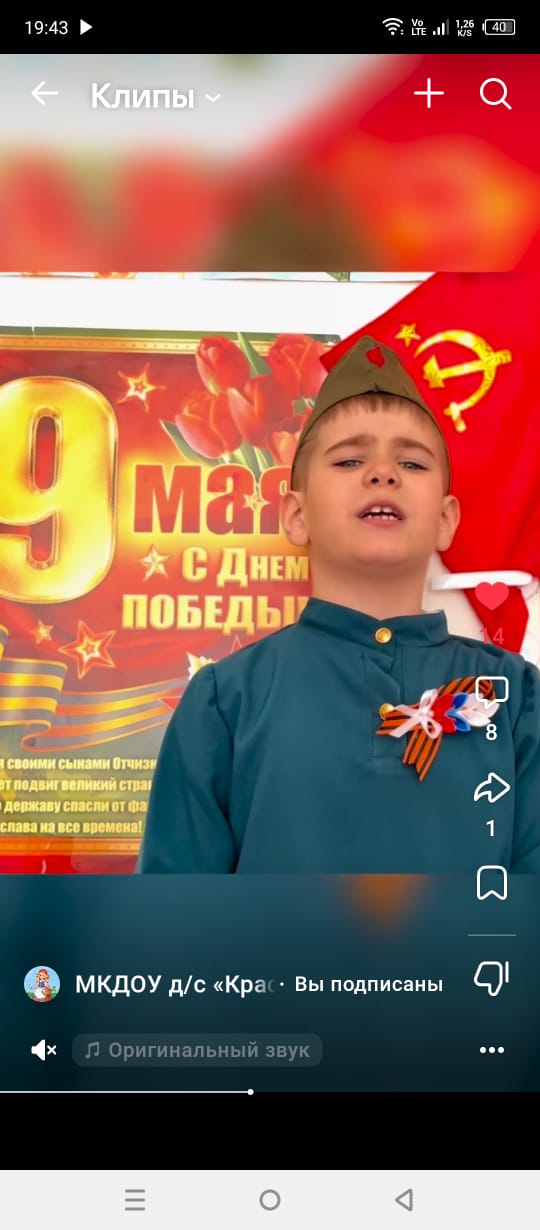 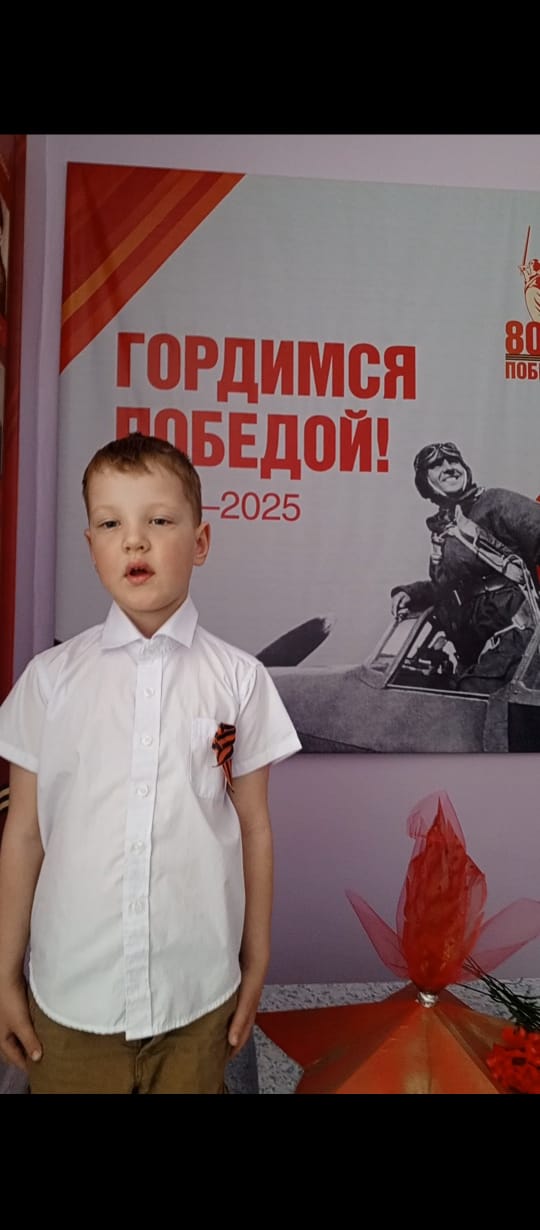 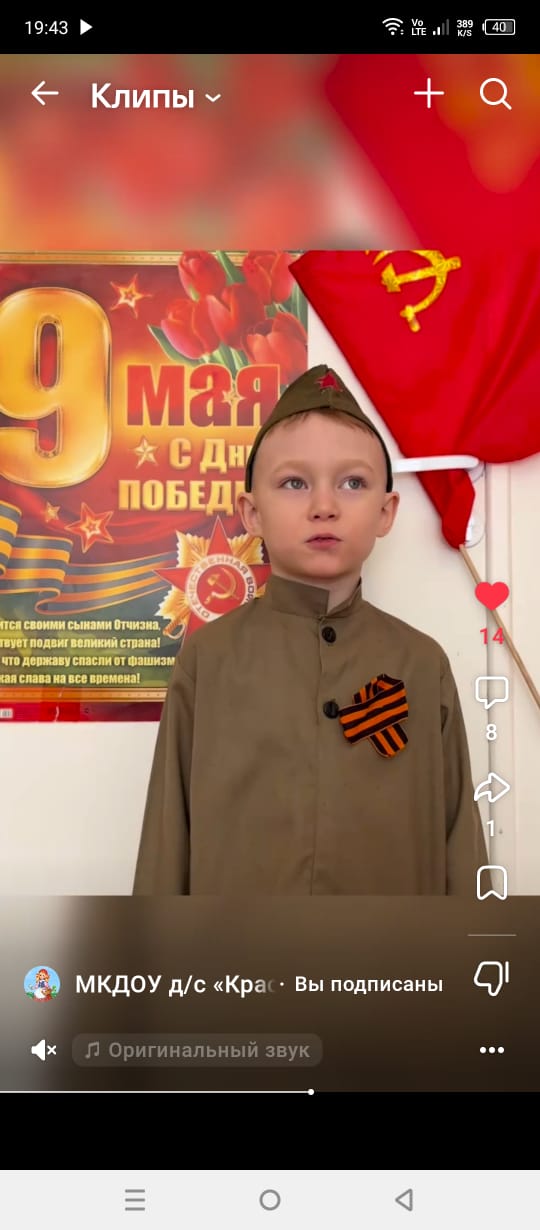 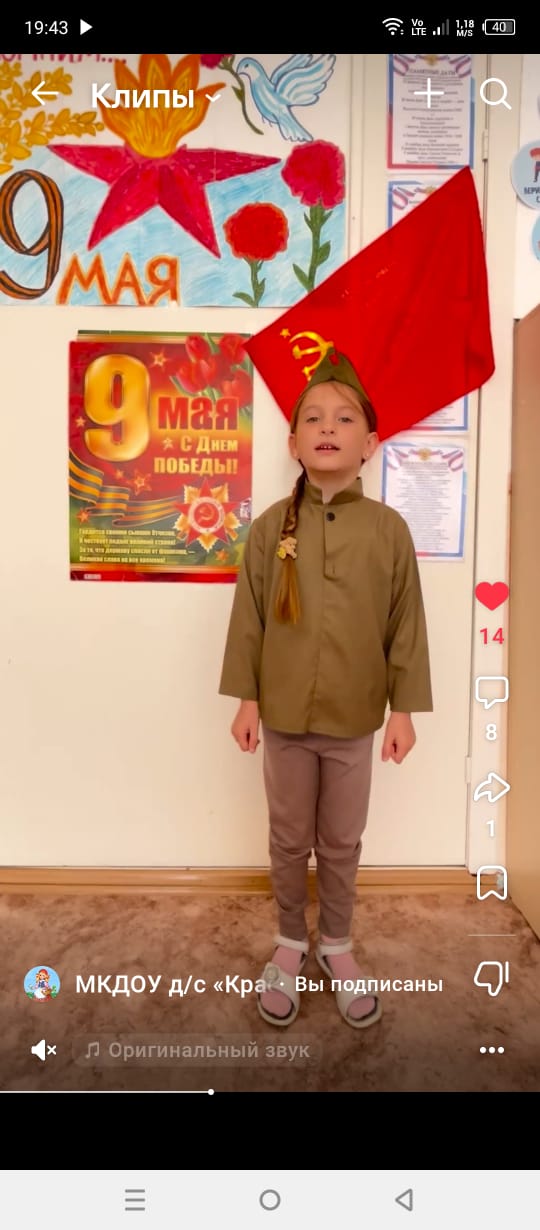 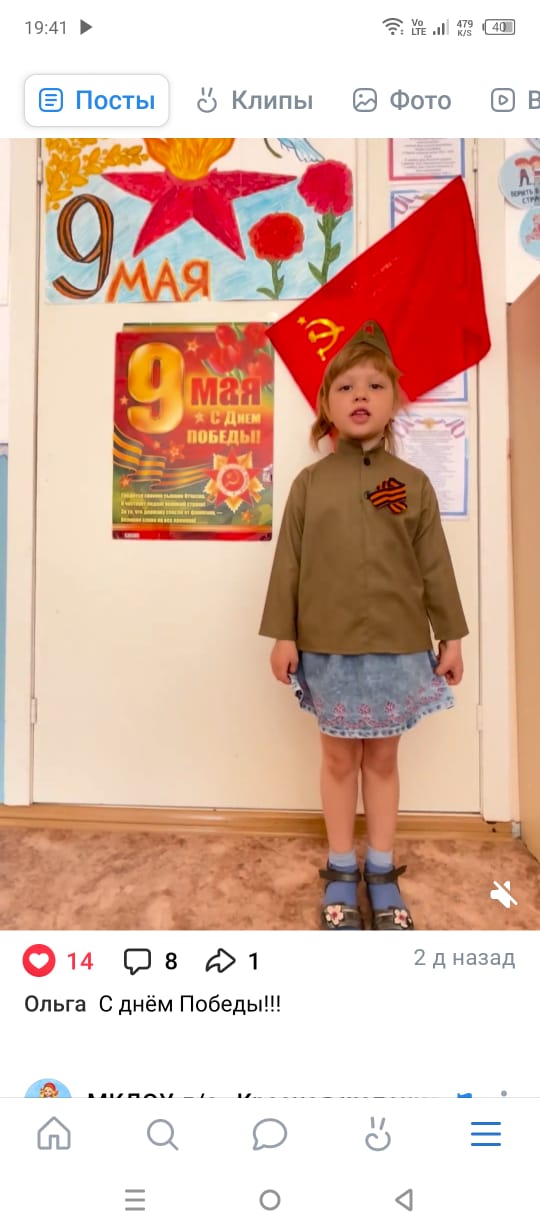 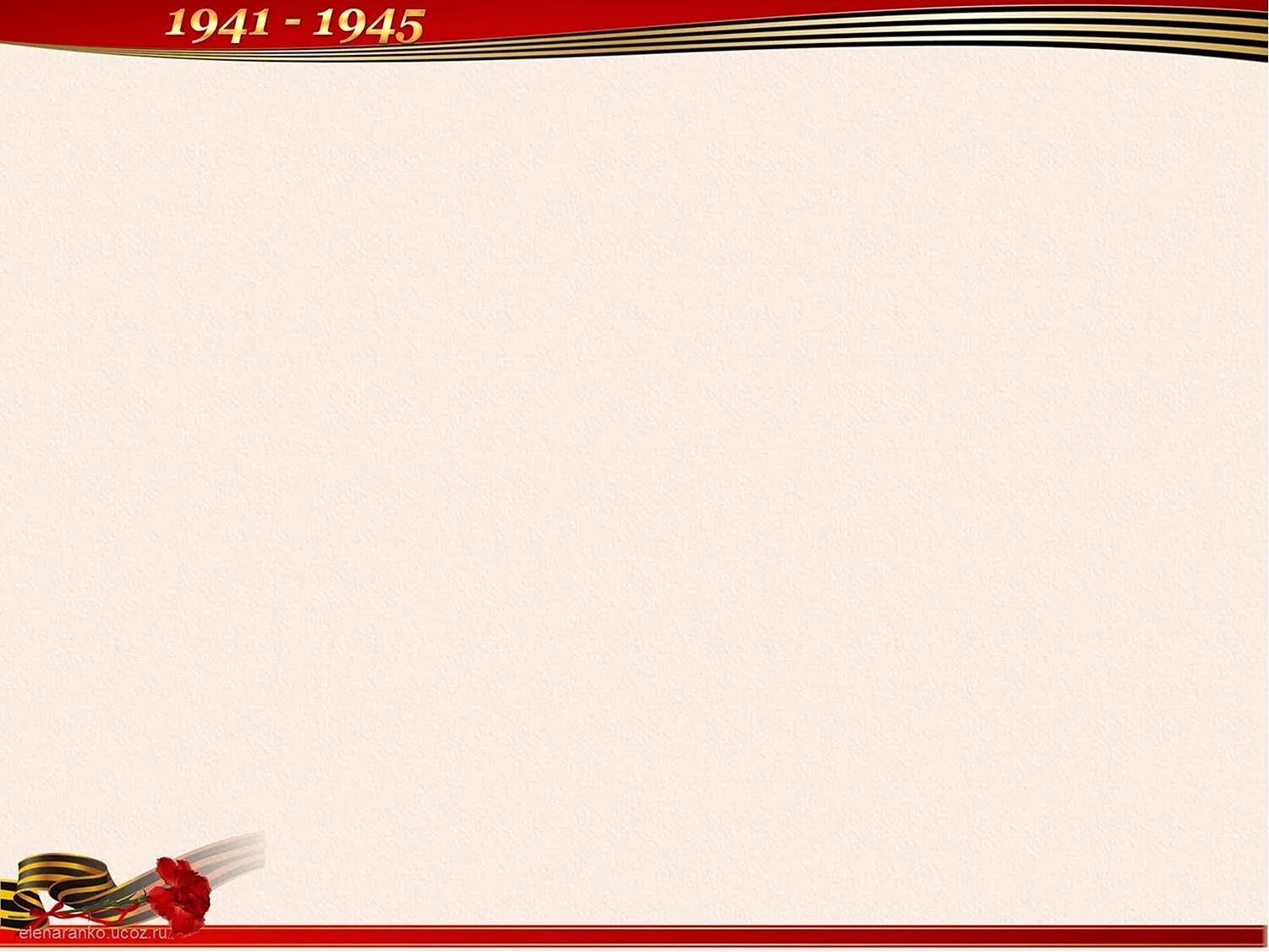 Возложение цветов на памятник«Время не властно над памятью»
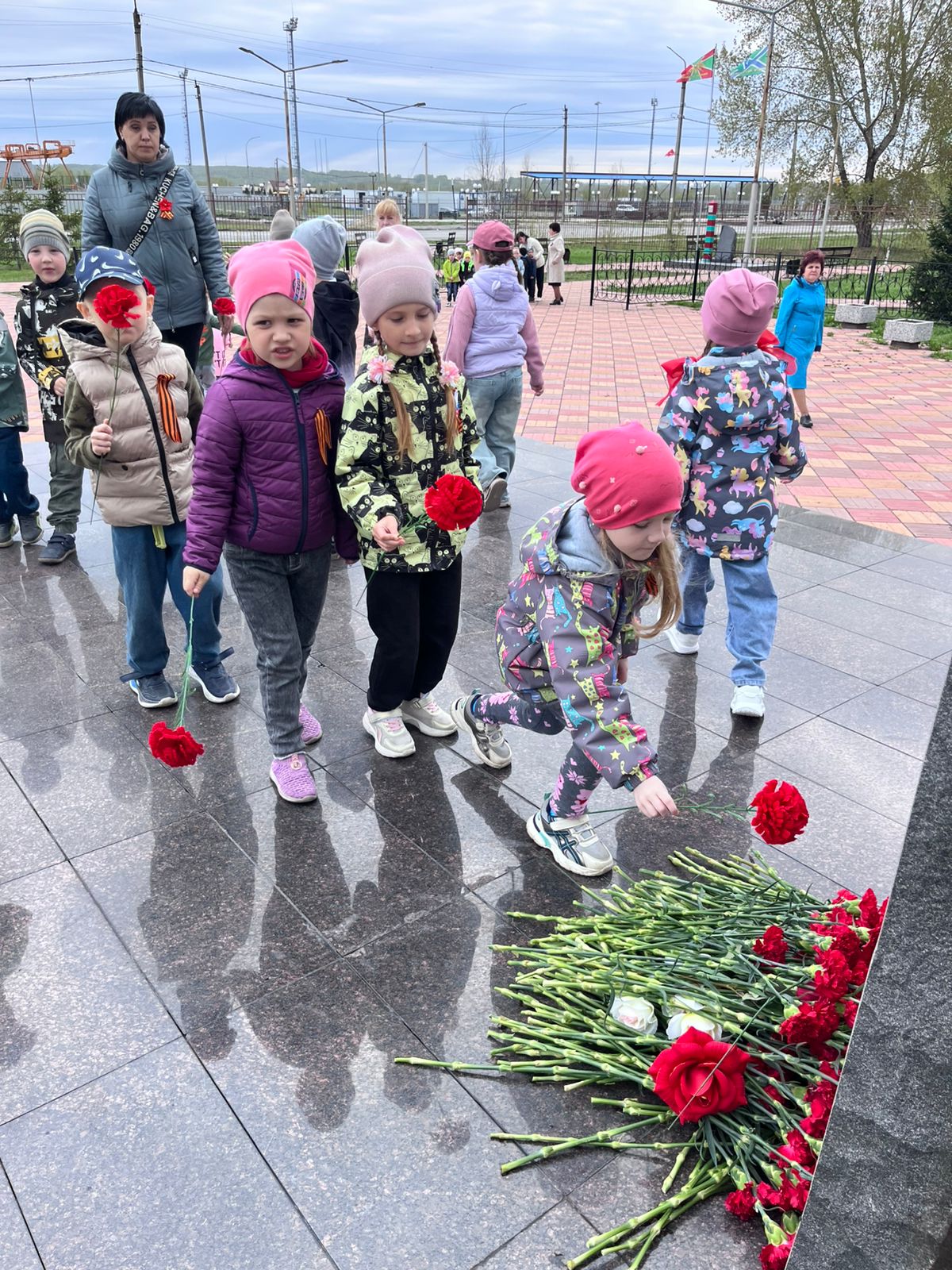 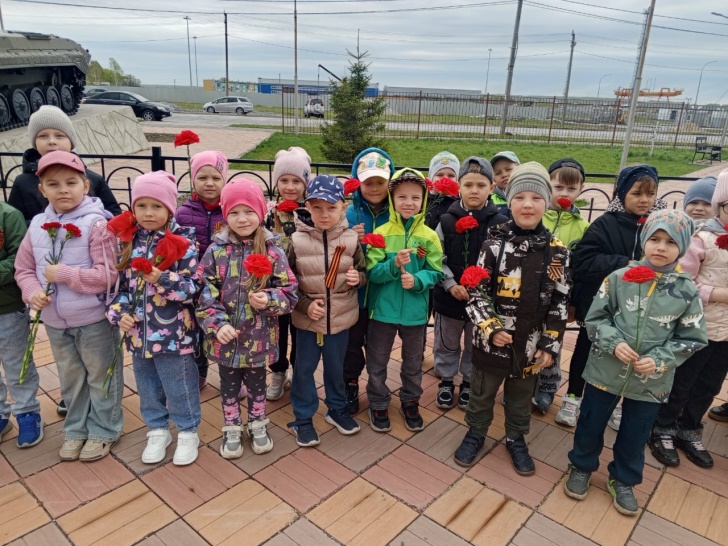 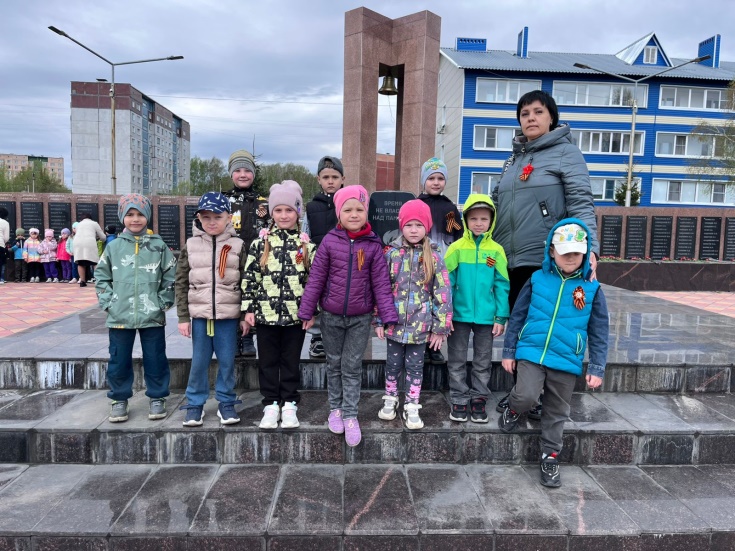 Рисунки - память о Великой Отечественной Войне
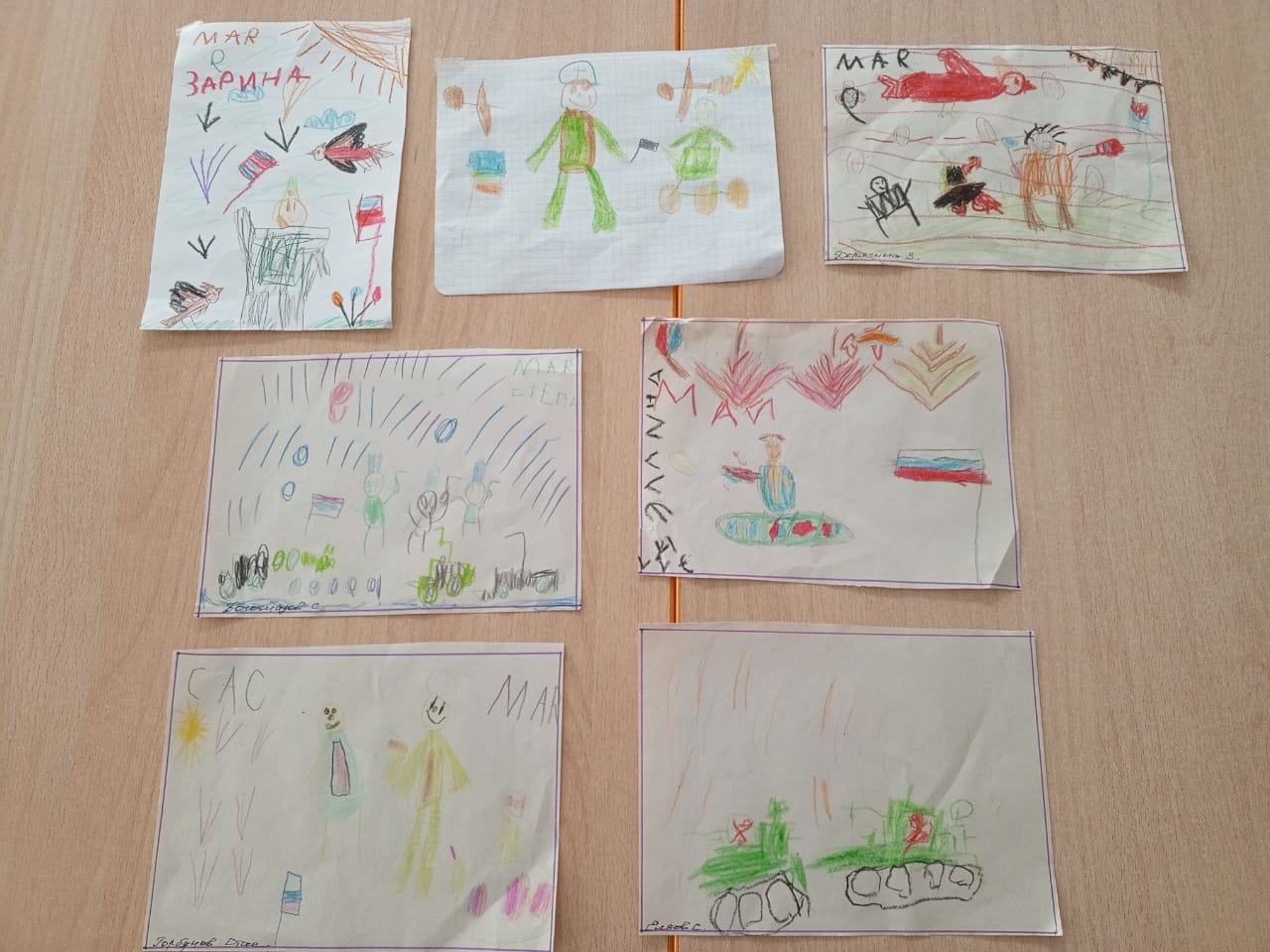 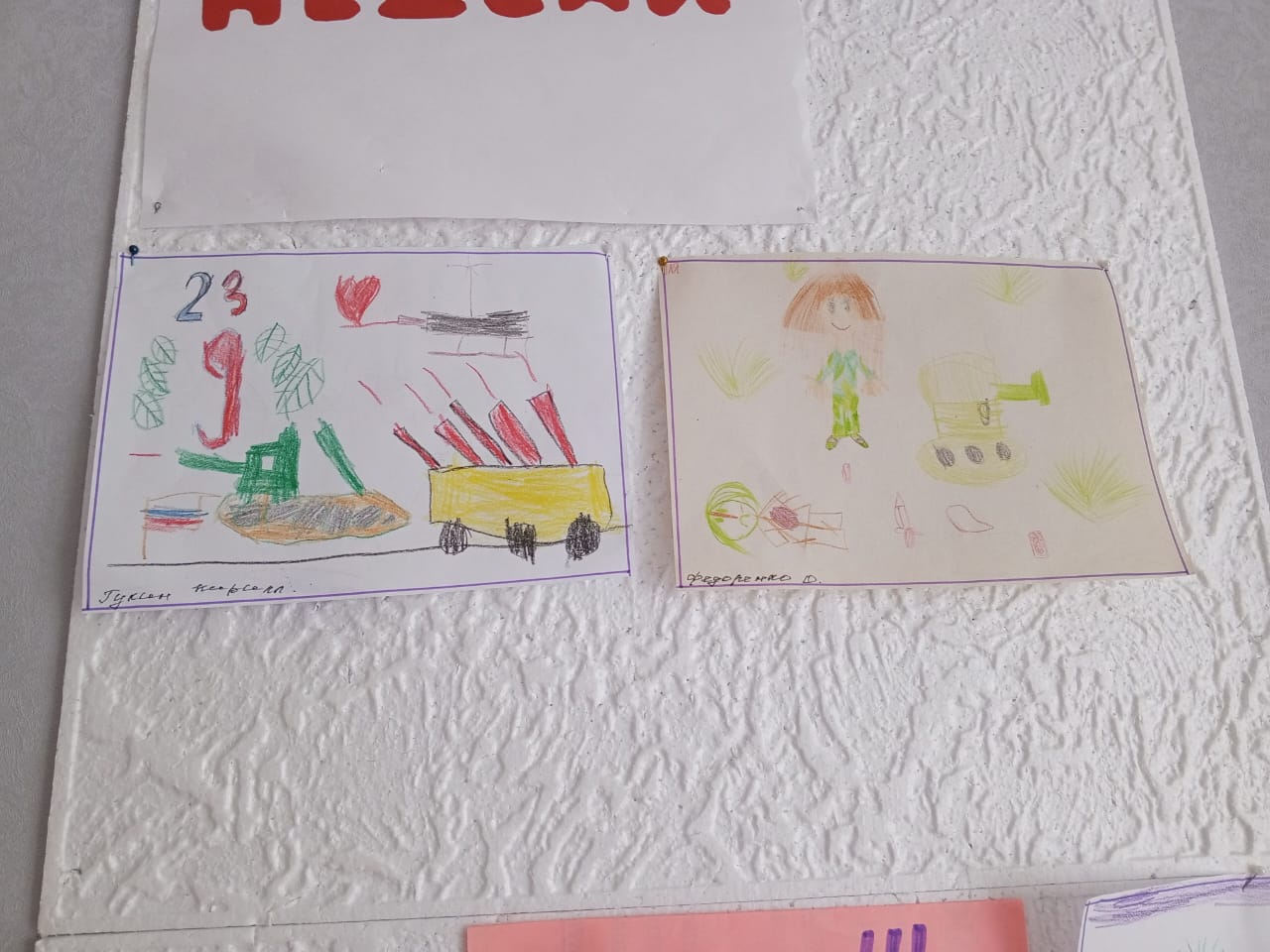 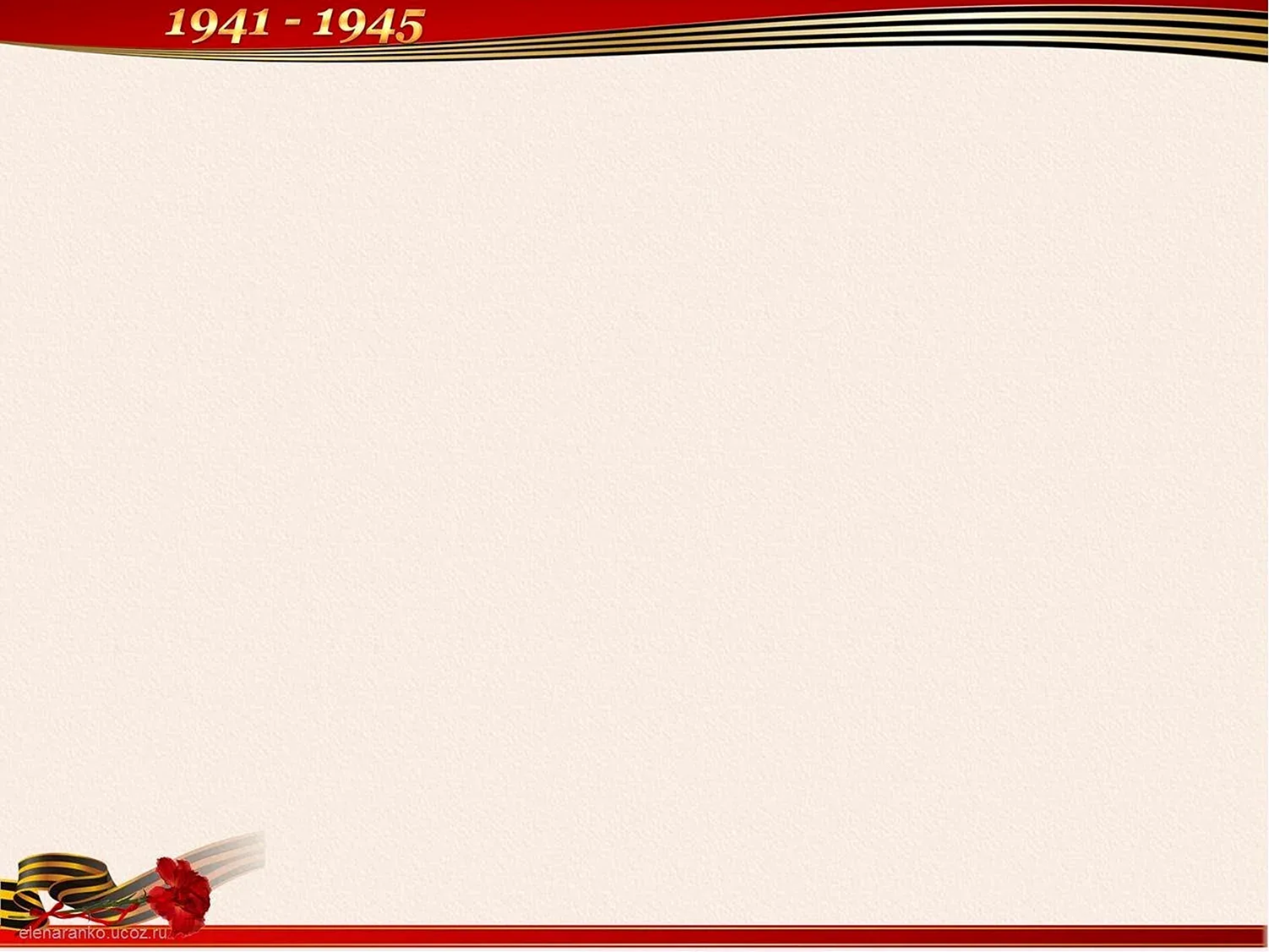 Акция «Окна Победы»http://vk.com/wall-211107584_4933
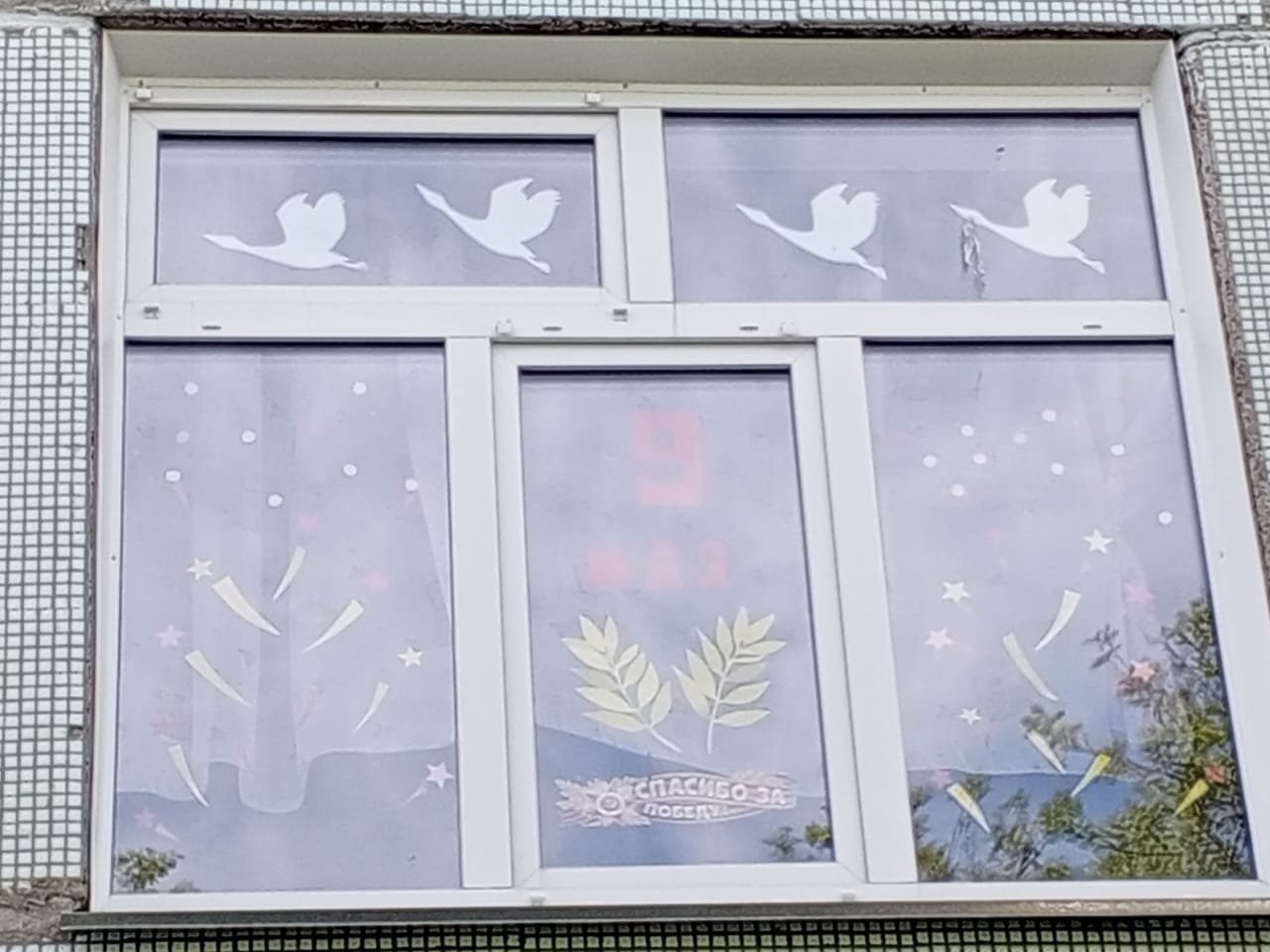 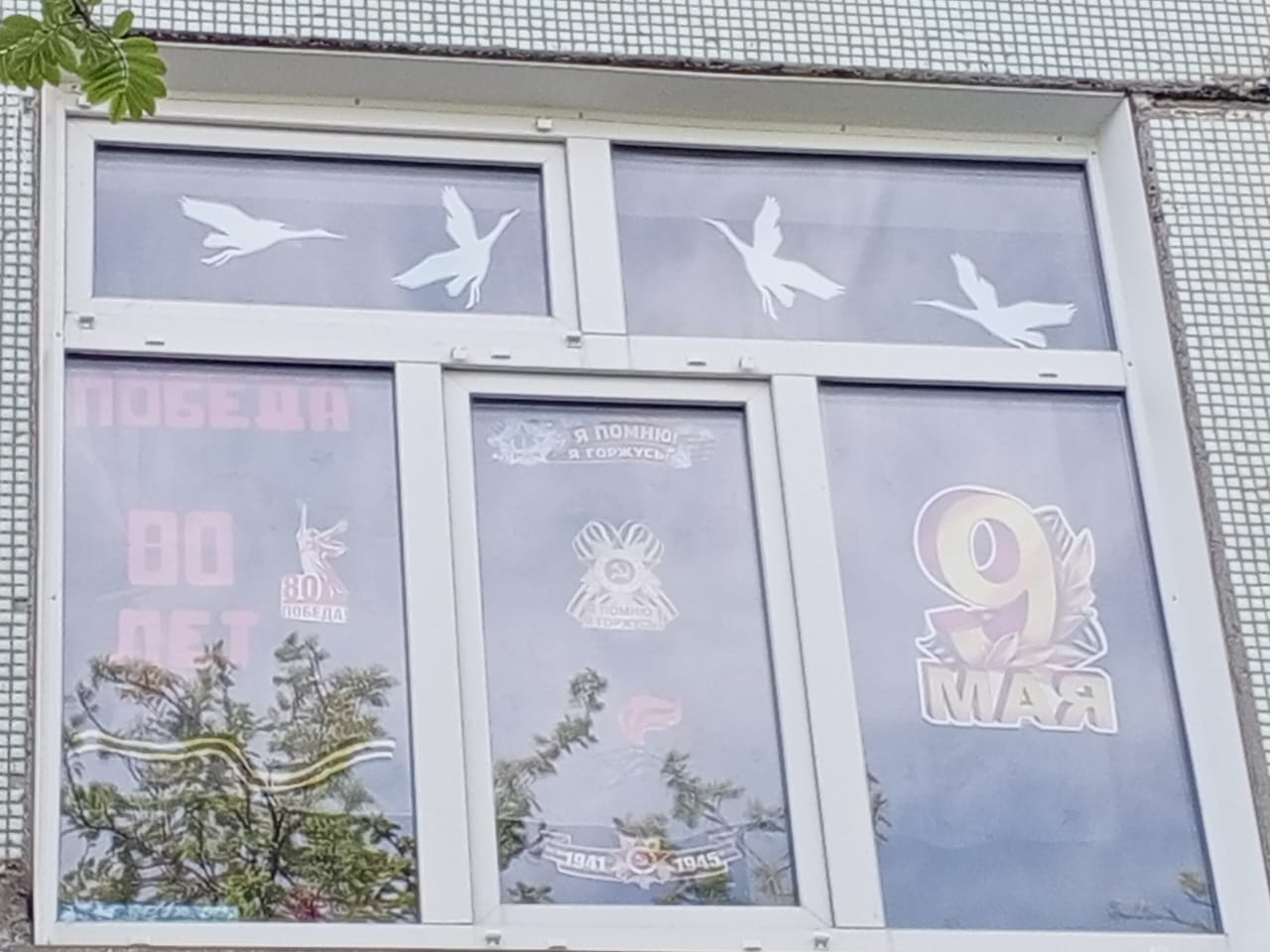 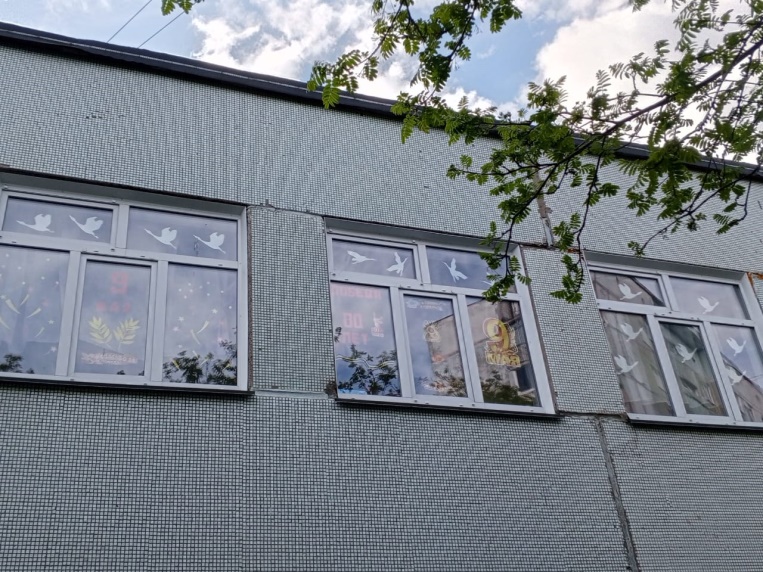 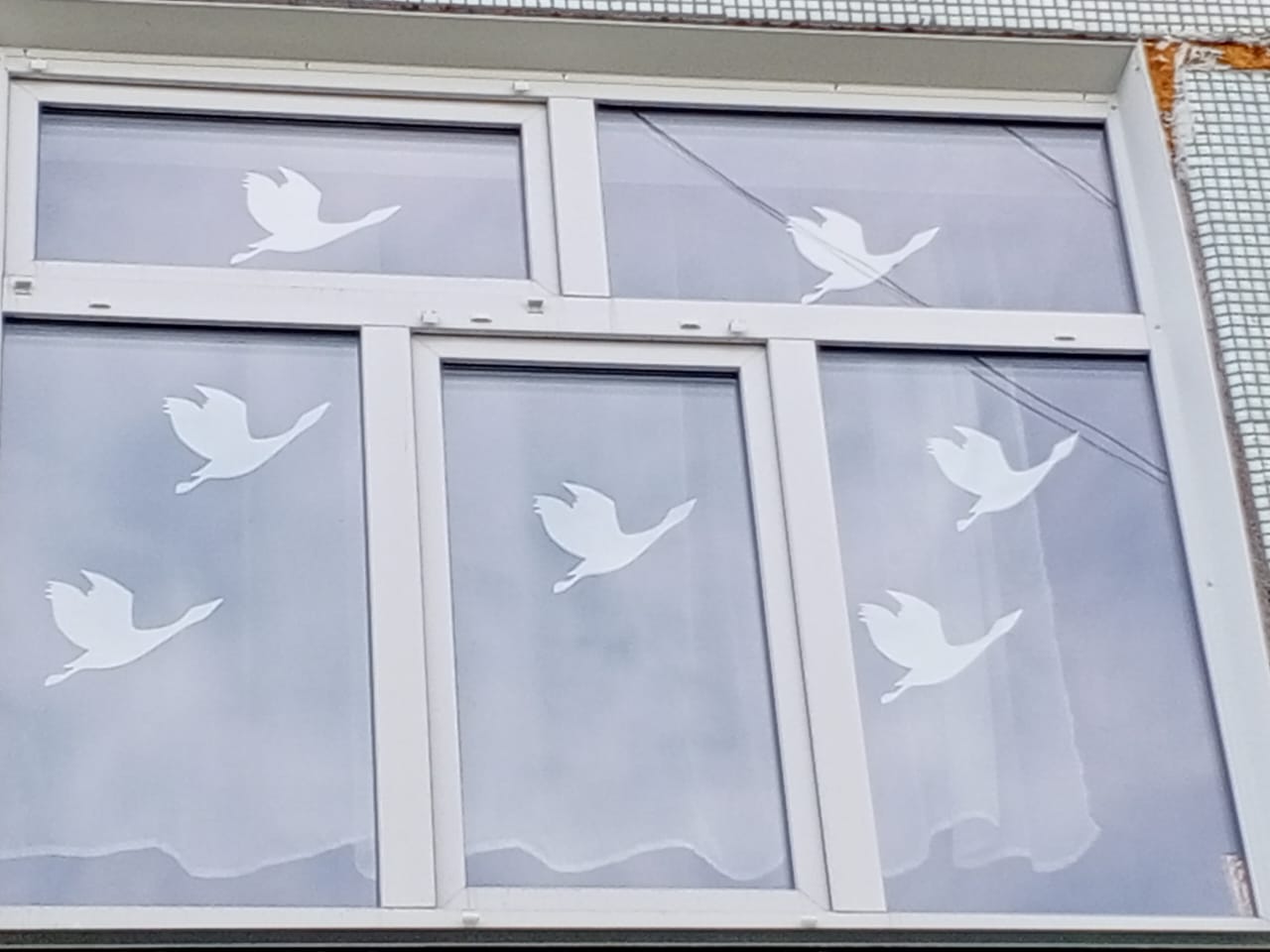 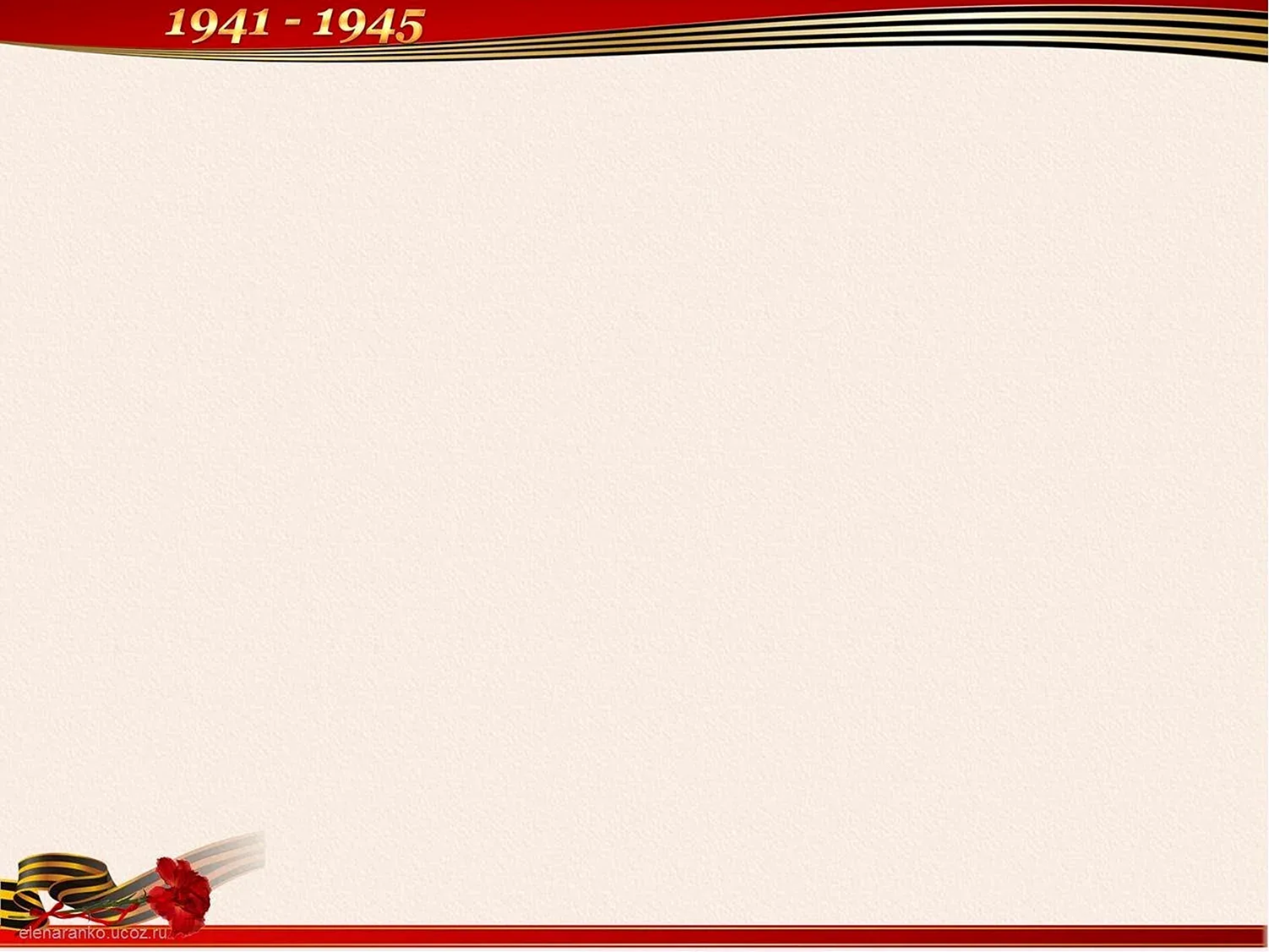 Бессмертный Полк в портретах на стене «Герои моей семьи»
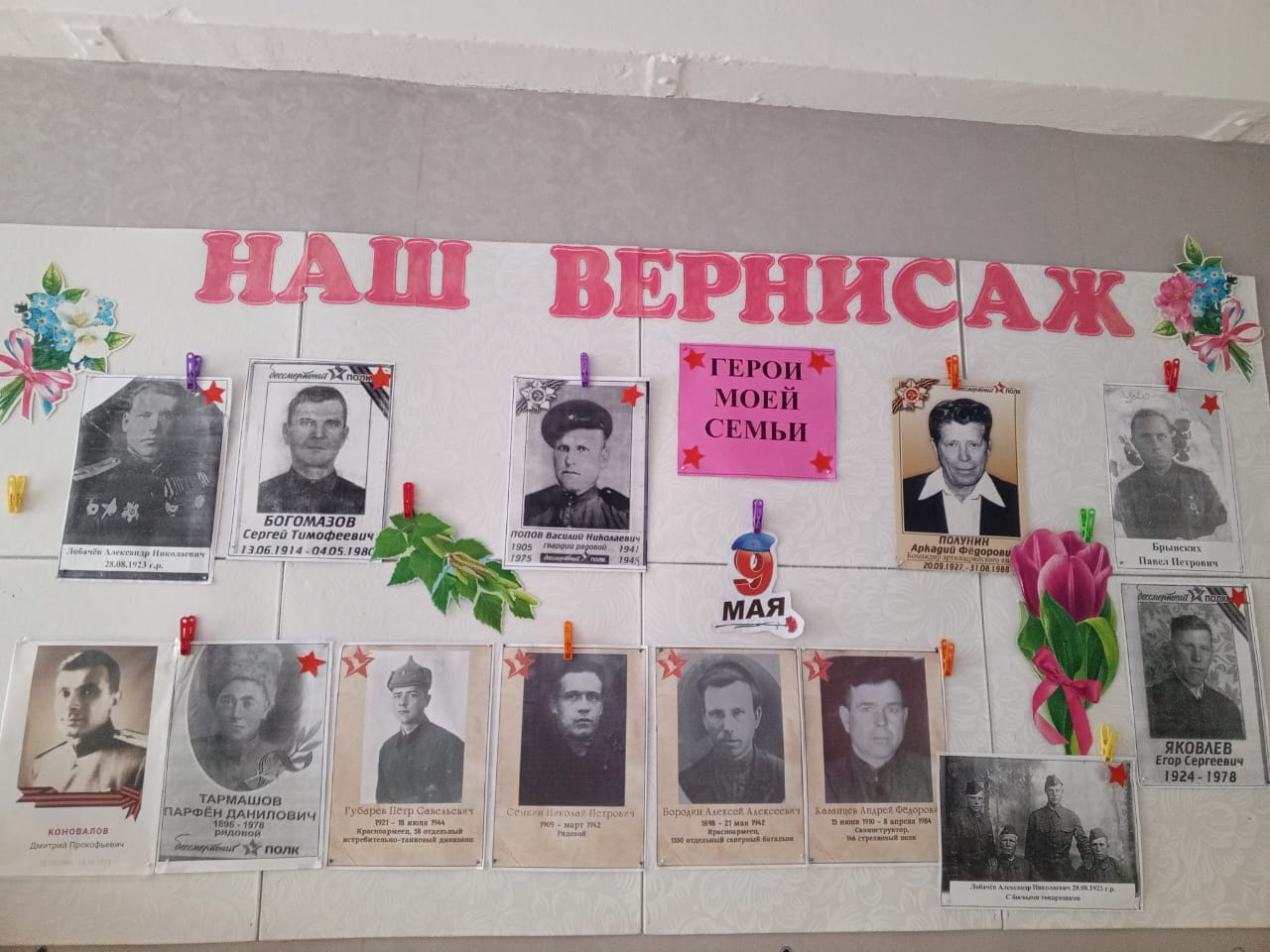